WJEC Eduqas
A Level English Language and literature 
CPD Autumn 2017

Component 3
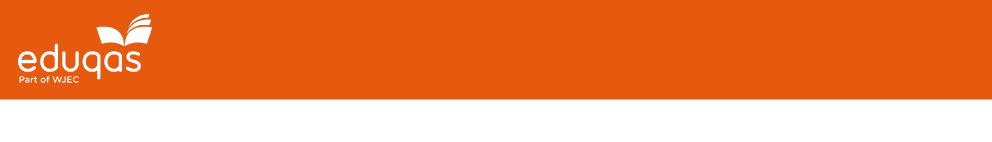 Component 3

Comparative analysis of spoken non-literary texts
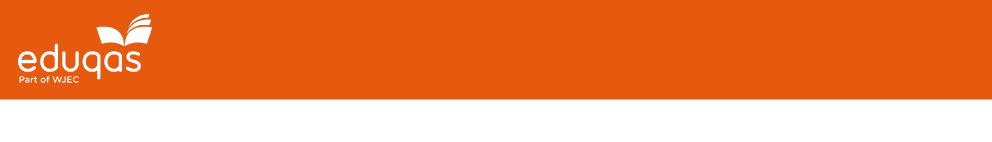 Overview
 
Written examination: 2 hours (80 marks)
 
Section A: Comparative analysis of spoken non-literary texts
One compulsory extract-based task: Three extracts from spoken texts of different types on the same theme or topic. At least one text will be a transcript.
 
Section B: Non-literary text study (closed book)
One compulsory extract-based task and one compulsory essay question on the set text.
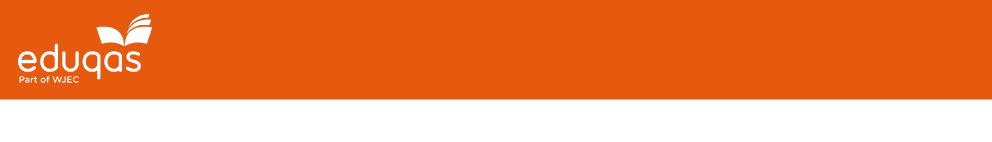 Mark allocation

Section A carries 40 marks.
Section B carries 40 marks (24 marks for the extract question and 16 marks for the essay question).
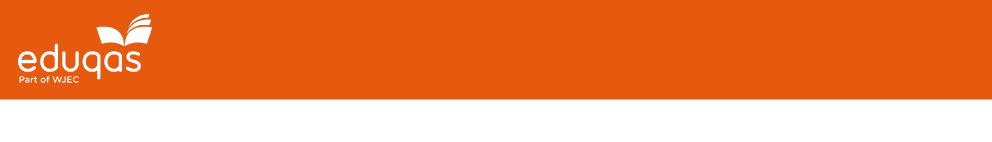 Time management in the exam

Section A – spend 1 hour.
Section B – it is advisable to spend about 35 minutes on the extract 
and about 25 minutes on the essay.
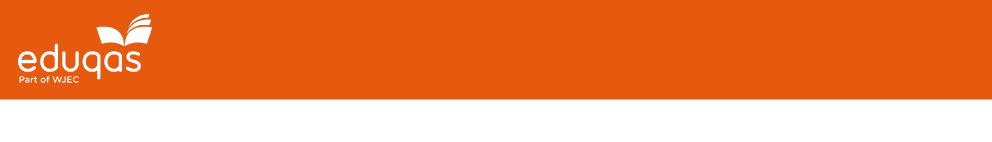 In Section A, candidates will need to
demonstrate that they can:

Use integrated linguistic and literary approaches

Analyse how meanings are shaped in the three extracts

Use accurately a range of linguistic and literary terminology, including terminology relating to spoken language

Organise responses in a clear and effective academic style      and register with coherent written expression

Explore connections between texts, informed by linguistic and literary concepts and methods
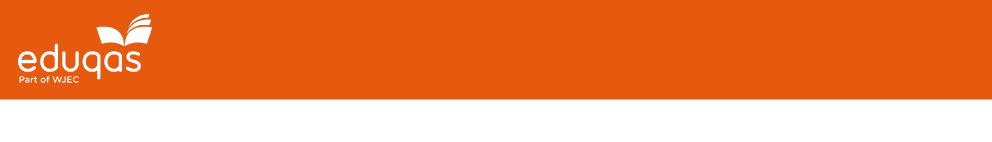 In Section B, candidates will need to
demonstrate that they can:

Analyse how meanings are shaped in the extract and elsewhere in the set text

In the extract answer, use integrated linguistic and literary approaches and a range of linguistic and literary terminology

In the essay answer, demonstrate an understanding of 
     the significance and influence of the contexts 
     in which texts are produced and received
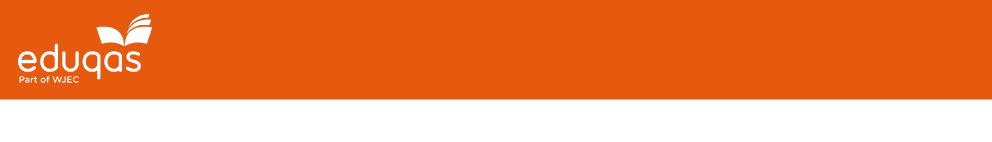 Section A

For this task, candidates will need to demonstrate their ability to read closely 
three linked spoken language extracts.

Text A: An extract from a speech given by British Prime Minister Winston Churchill to the House of Commons on 4th June 1940, during the Second World War. At this point in the war, France was about to surrender to Germany and many people expected the Germans to invade Britain.
 
Text B: A transcript from a radio broadcast recorded on 3rd December 1943, during the Second World War. The speaker, Ed Murrow, was an American radio journalist. In the broadcast, Murrow gives an eyewitness account of accompanying a British aircrew in a bombing raid over Berlin.
 
Text C: An extract from a televised interview recorded in 2004. The speaker, Fred Di Domenico, served as a United States Marine during the Second World War and describes his first experience of combat.
 
Compare and contrast the presentation of the Second World War in Texts A-C.
 
In your response you are required to:
apply concepts and methods from integrated linguistic and literary study
analyse how meanings are shaped
explore connections between the texts.
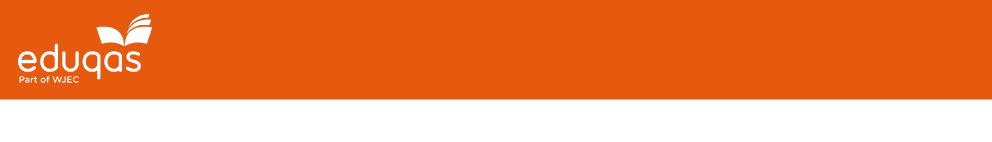 Assessment Objectives

AO1 – (10 marks)
Apply concepts and methods from integrated linguistic and literary study as appropriate, using associated terminology and coherent written expression
 
AO2 – (10 marks)
Analyse ways in which meanings are shaped in texts
 
AO4 – (20 marks)
Explore connections across texts, informed by linguistic and literary concepts and methods
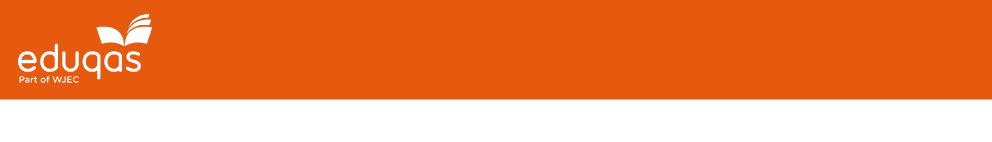 What makes an effective introduction?

Many candidates waste valuable time at the start of their answer by writing an introduction that will score few or no marks. 

Read the three introductions and highlight/label the Assessment Objectives:

AO1 – Apply concepts and methods from integrated linguistic and literary study as appropriate, using associated terminology and coherent written expression

AO2 – Analyse ways in which meanings are shaped in texts

AO4 – Explore connections across texts, informed by linguistic and literary concepts and methods

What advice would you give to each candidate in order to improve the quality of their introduction?
[Speaker Notes: Delegates have paper copies of the three introductions. Ask them to read/discuss/annotate and then give feedback. Then show the next three slides, which include examiner’s comments.]
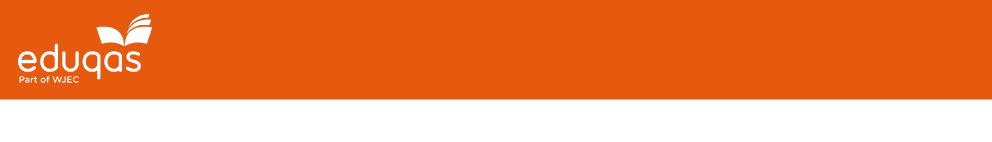 Examiner’s comments

Example 1

The candidate has copied the contextual information from the exam paper and then added a sentence explaining very broadly what they are going to do in the essay. No credit can be given for this approach as it fails to address any of the AOs. Essentially, the candidate has wasted the first few minutes spent on their answer instead of  making points that could have scored marks.
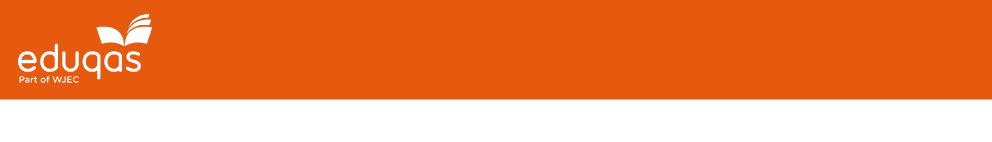 Examiner’s comments

Example 2

This is a stronger response than Example 1 as it does begin to address basic
connections between texts, which would be given credit for AO4: the point 
that the three texts ‘give different accounts’ is very broad but is accurate. 
there is also an awareness of the purpose of Text A (‘to motivate and inspire’)
and this can be rewarded under AO2. The candidate also notes that Text B, like
Text A, was ‘from the time of the Second World War’ and is ‘an eyewitness
account’, showing a broad awareness of narrative stance. The signposting of
‘Unlike’ shows an awareness of a key contrast with Text C.
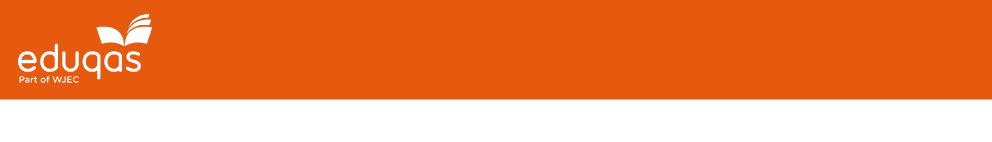 Examiner’s comments

Example 3

This paragraph is stronger again, for several reasons. It opens with a precise 
evaluation of the purposes of Text A, moving beyond the notion that it is 
inspirational to an awareness of the more subtle point that Churchill is also
preparing his listeners for ‘the imminent danger of invasion’ and making a 
confident connection with the contextual information on the exam paper. Some 
precise links are cited, scoring marks for AO4, and some technical terminology 
is used accurately and purposefully, which will be rewarded for AO1. The links
identified are perceptive and clearly demonstrate that the candidate has thought
carefully about the genres, audiences, purposes and meanings of all three texts
while relating them to the circumstances in which they were produced.
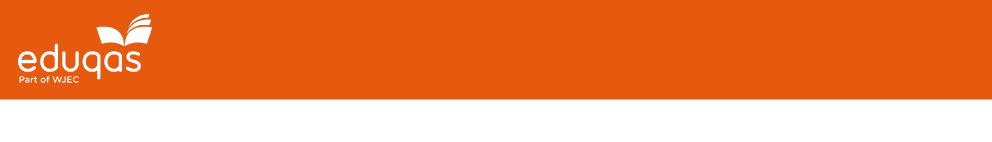 Component 3 Section A
Comparing and contrasting (AO4)

AO4 – Explore connections across texts, informed by linguistic and literary concepts and methods

From the Component 3 Report 2017:

It is also vitally important for candidates to include as many points of comparison and contrast as possible, as AO4 is worth half the marks for this section. Examiners saw many responses which, while showing sound evidence of integrated study (AO1) and making many intelligent points about meaning (AO2), included very few links. This significantly affected the overall mark for Section A.
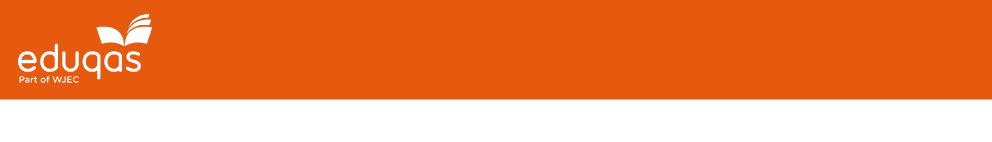 Component 3 Section A
Comparing and contrasting (AO4)

AO4 – Explore connections across texts, informed by linguistic and literary concepts and methods

The following examples show different approaches to comparing and contrasting the spoken language extracts. 

Read them and assess them according to AO4, using the Assessment Grid for Component 3 Section A. 

What advice would you give the three candidates for how to improve the ways they address AO4 in their answers?
[Speaker Notes: As before, delegates have paper copies of the three paragraphs. They should read, discuss and annotate them for AO4.]
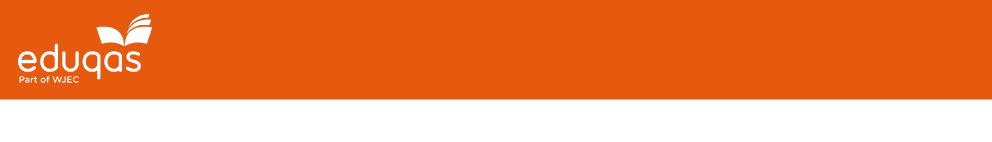 Component 3 Section A
Comparing and contrasting (AO4)

Examiner’s comments for AO4

CANDIDATE 1
 
The candidate makes some attempt to address similarities and differences in genre but comments are quite superficial. The point about planned written speeches not including false starts is self-evident and the comment about pauses being used in Text B so the speaker can ‘think about what he is going to say next’ is a very general one that could be applied to any spontaneous spoken text, as is the point about the use of the filler in Text C. While the candidate does use signposting to indicate links, such as ‘also’, there is no real exploration of the similarities and differences between the texts’ presentation of the Second World War. Analysis of this level is typical of a 
Band 2 response.
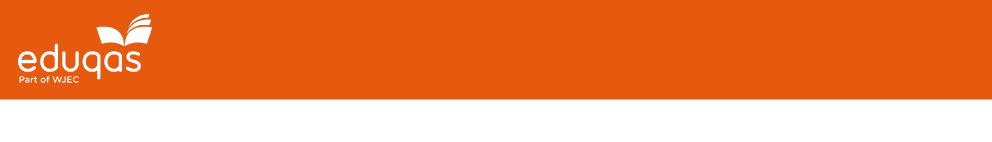 Component 3 Section A
Comparing and contrasting (AO4)

Examiner’s comments for AO4

CANDIDATE 2

The candidate makes some secure and sensible analysis of links between all three texts, 
for example by noting that all three adopt a first person narrative stance. The candidate 
goes on to explore the differing purposes behind this technique in each text, such as the 
use of ‘our’ in Text A. This point, while rather obvious, is quite well-expressed and 
sensible although there could have been further explanation of exactly how the use of 
first person ‘creates almost a sympathetic mood’ in Text C. There is also some 
acknowledgement of how each text is focused on a different aspect, with the 
convincing point made that Text B is ‘more focused on the event’. In comparison to 
Candidate 1’s response, there is a stronger integration of the analysis of the three texts 
here, with several examples of signposting including the comparative ‘more’. Analysis of 
this level, if sustained throughout the answer, would be placed in lower Band 4.
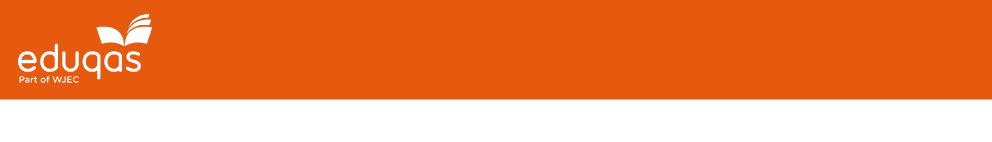 Component 3 Section A
Comparing and contrasting (AO4)

Examiner’s comments for AO4

CANDIDATE 3

This candidate homes in on a very specific aspect of language use in two of the texts and very convincingly teases out both the similarities and the differences in the meanings, purposes and likely effects of colour imagery. Terminology is used securely, scoring marks for AO1 and analysis of meaning is perceptive. The candidate switches confidently between the two texts and there is a sustained focus on how the war is presented (as in the wording of the question). Analysis of this level, if sustained throughout the answer, would be placed in upper Band 5.
Any Questions?
gceenglish@eduqas.co.uk

Rhodri Jones: Subject Officer
029 20 265188
 
Mike Williams: 
Subject Support Officer
029 20 265129

@eduqas_english

eduqas.co.uk